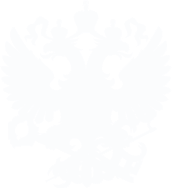 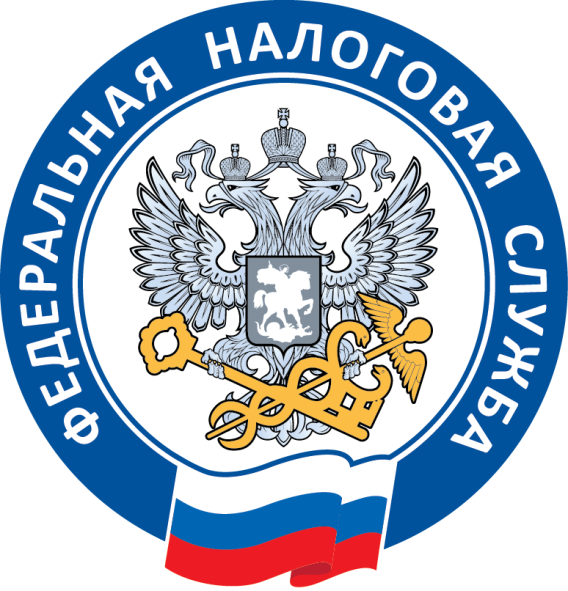 ЗАМЕСТИТЕЛЬ НАЧАЛЬНИКА ОТДЕЛА УРЕГУЛИРОВАНИЯ ЗАДОЛЖЕННОСТИ УФНС РОССИИ ПО ХАНТЫ-МАНСИЙСКОМУ АВТОНОМНОМУ ОКРУГУ – ЮГРЕ 
Н.А. Пидлисная
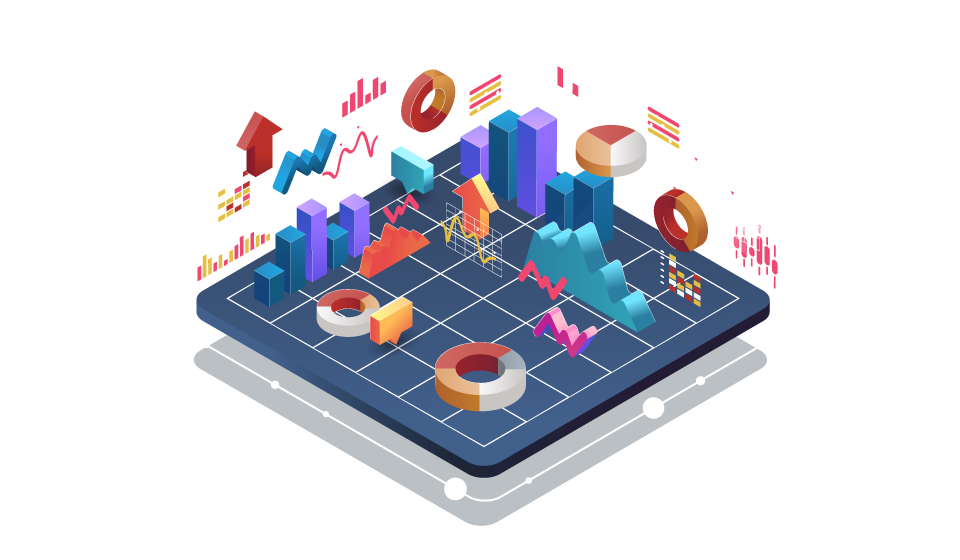 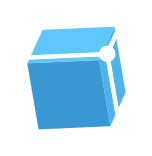 О существующих мерах поддержки, направленных на урегулирование налоговой задолженности
ХАНТЫ-МАНСИЙСК 2023
Динамика налоговой задолженности по г. Сургуту
О существующих мерах поддержки, направленных на урегулирование налоговой задолженности
01.01.2023
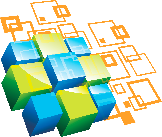 01.01.2022
по округу на 01.01.2023
+ 19,5%
+ 41,0%
+ 25,4%
+ 39,7%
+ 6,6%
- 9,0%
+ 18,3%
+ 6,8%
Динамика налоговой задолженности по Сургутскому району
О существующих мерах поддержки, направленных на урегулирование налоговой задолженности
01.01.2023
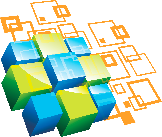 01.01.2022
по округу на 01.01.2023
+ 43%
+ 41,0%
+ 25,4%
+ 89,8%
+ 6,6%
+ 13,6%
+ 2,9%
+ 6,8%
Продление мер принудительного взыскания налоговой задолженности в 2023 году
О существующих мерах поддержки, направленных на урегулирование налоговой задолженности
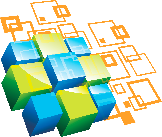 ПОСТАНОВЛЕНИЕ ПРАВИТЕЛЬСТВА ОТ 29.03.2023 № 500
О МЕРАХ ПО УРЕГУЛИРОВАНИЮ ЗАДОЛЖЕННОСТИ ПО УПЛАТЕ НАЛОГОВ, СБОРОВ, СТРАХОВЫХ ВЗНОСОВ, ПЕНЕЙ, ШТРАФОВ, ПРОЦЕНТОВ, УСТАНОВЛЕННЫХ НАЛОГОВЫМ КОДЕКСОМ РОССИЙСКОЙ ФЕДЕРАЦИИ, В 2023 ГОДУ
п.1 - предельные сроки направления требований об уплате задолженности и принятия решений о взыскании задолженности увеличиваются на 6 месяцев.

п. 2 - С 1 января по 30 июня 2023 г. включительно пеня не начисляется на недоимку в размере, не превышающем величину положительного сальдо ЕНС (в соответствующий день), увеличенную на сумму, зачтенную в счет предстоящей обязанности лица по уплате налога, сбора, страховых взносов
Согласие на информирование о налоговой задолженности
О существующих мерах поддержки, направленных на урегулирование налоговой задолженности
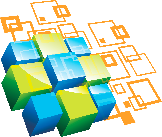 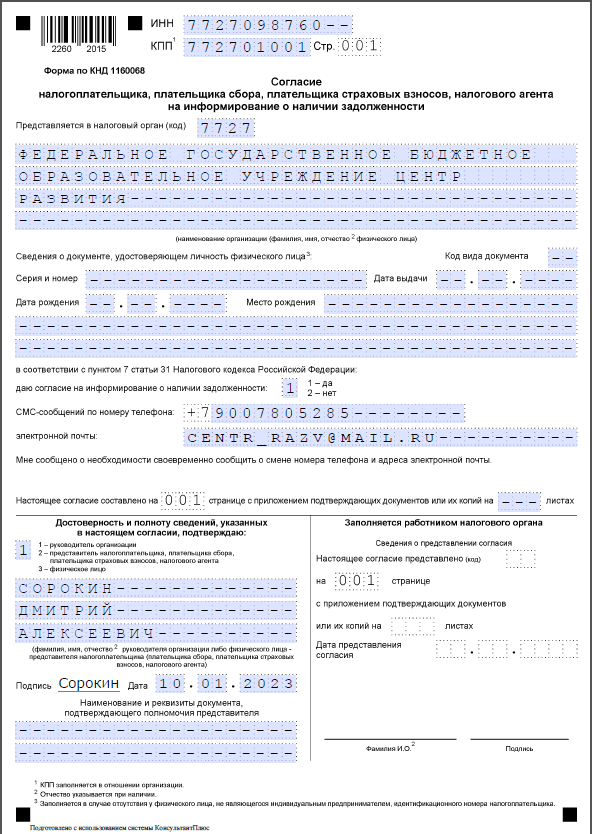 Форма согласия на информирование о налоговой задолженности и Порядок ее заполнения утверждены Приказом ФНС России от 30.11.2022 N ЕД-7-8/1135@.

Согласие можете заполнить и подать на бумажном носителе или в электронном виде.

В бумажном виде согласие заполните в одном экземпляре, а если необходима отметка о приеме и дате получения, оформите второй экземпляр (п. 1 Приложения N 3, п. 5 Приложения N 4 к Приказу ФНС России от 30.11.2022 N ЕД-7-8/1135@).
Мировые соглашения
О существующих мерах поддержки, направленных на урегулирование налоговой задолженности
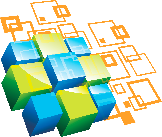 В 2022 году заключены мировые соглашения:
В 2021 году заключены мировые соглашения:
ИП Бакуль А.И.
29 млн руб.
ООО «РОМИ»
2 млн руб.
ООО «Нефтесервис»
427 млн руб.
ООО «РСУ»
7 млн руб.
ООО «Глобал Транс» 
50 млн руб.
ООО «ЮграЭкоПром»
95 млн руб.
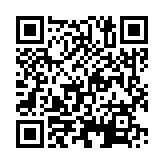 Площадка по реструктуризации долга
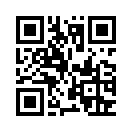 Фонд содействия
 реструктуризации долга
Предоставление отсрочек / рассрочек по налоговой задолженности
О существующих мерах поддержки, направленных на урегулирование налоговой задолженности
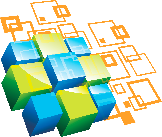 Постановление Правительства Российской Федерации от 17.01.2023 № 28
В рамках главы 9 Налогового кодекса Российской Федерации за 2022 год на территории округа принято 10 решений о предоставлении рассрочки по налоговой задолженности, в том числе:
 отсрочка представлена 8 физическим лицам (3 ФЛ – граждане г. Сургута);
Рассрочка представлена 2 юридическим лицам
предусматривает предоставление рассрочки по страховым взносам всем заинтересованным лицам, которым в 2022 году продлены сроки уплаты страховых взносов в соответствии с пунктами 1 и 2 Постановления от 29.04.2022 г. № 776.
Сроки подачи заявления начиная с 1 марта 2023 года:
в отношении страховых взносов, сроки по которым продлены на год, указанные в пунктах 1 и 2 Постановления до 28 апреля 2023 г. включительно (истек) 
в отношении страховых взносов, исчисленных индивидуальными предпринимателями за 2021 год с суммы дохода, превышающей 300 000 рублей, до 1 июня 2023 г. включительно.
Категории лиц, для получения отсрочки / рассрочки:
Ветераны;
Инвалиды;
Многодетные семьи;
Малоимущие физические лица;
Юридические лица, с угрозой банкротства и т.д.